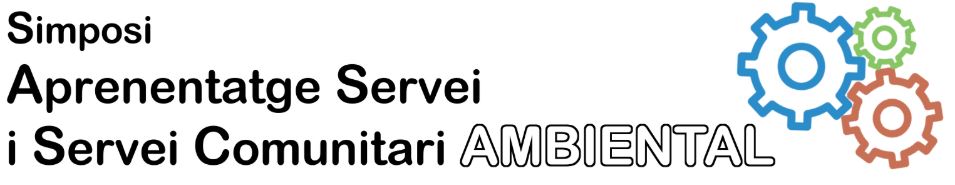 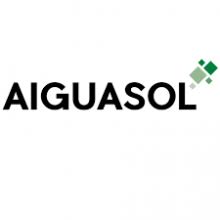 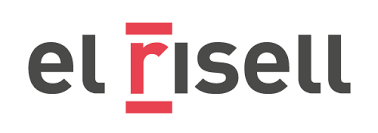 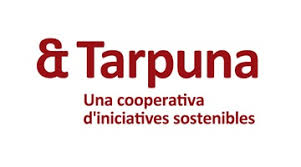 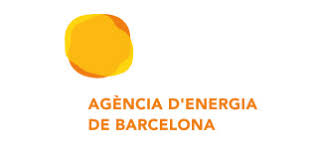 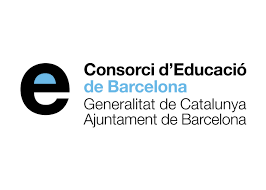 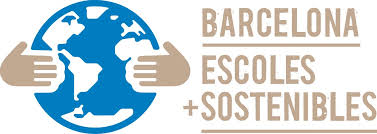 Equip tècnic:Equip impulsor: Centres participants: Institut Dr.Puigvert		        Institut Rambla Prim		        Institut Barri Besós Projecte E3: Apoderament Energètic als centres Educatius
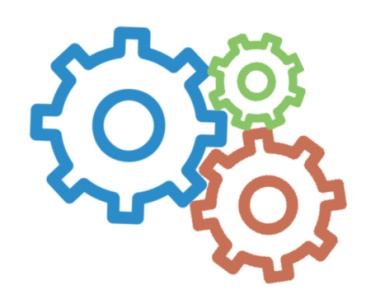 Projecte E3: Apoderament Energètic als centres Educatius
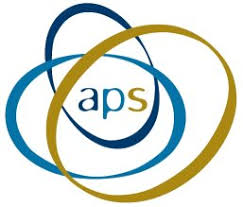 Impulsar projectes interdisciplinaris i d’aprenentatge i servei als centres educatius, en relació al vector energètic;

Reduir i optimitzar les demandes i els consums d’energia en els centres educatius, 

Determinar l’estat actual i els potencials de millora, per cada centre;


Apoderament energètic de l’alumnat, professorat¨, famílies i veïnat;

Conscienciar sobre realitats socio-econòmiques diverses
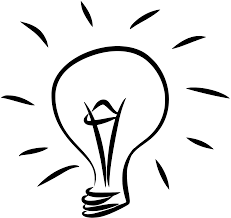 Objectius E3
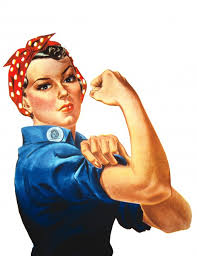 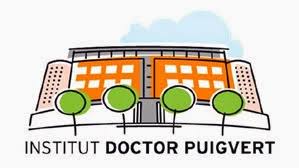 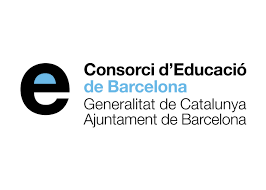 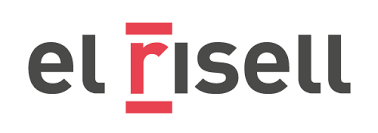 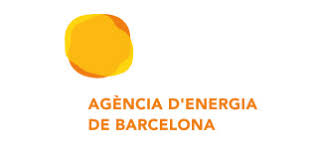 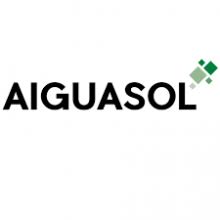 Aliances
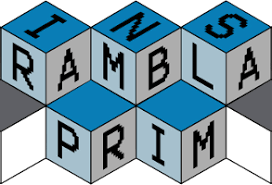 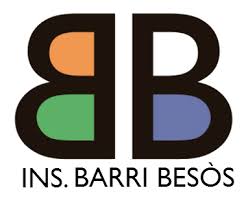 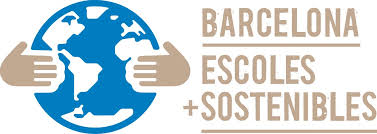 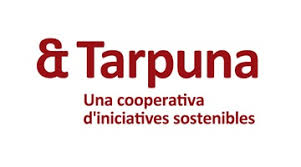 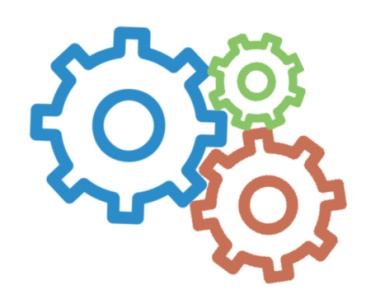 Projecte E3: Apoderament Energètic als centres Educatius
Desenvolupament E3
Per transferir coneixement de l’energia en centres d’educació secundària en base a aprendre fent, i que el coneixement reverteixi en propostes i accions que es podrien compartir amb la comunitat i/o barri. Hem desenvolupat el projecte:
Dinàmiques formatives:
 Vector socio-econòmic i ambiental de l’energia
 Gestió de l’energia
 Comprensió factura energètica
 Arquitectura passiva de l’edifici
 Potencial de generació d’energia renovable
Etapa 1: Organització
Etapa 2: Implementació
Fase inicial: Conferència inicial i  activitats d’aprenentatge
Fase intermitja: Activitats d’aprenentatge, participació famílies i comunicació interna
Fase final: Posada en comú, comunicació interna i externa, APS
Dinàmiques participatives:
 Anàlisi del confort tèrmic i lumínic
 Seguiment i avaluació dels consums
 Estudi de les actuacions de millora, compartint coneixement entre grups
 Estudi del barri i apoderament teixit comunitari
Etapa 3:Avaluació
Etapa 4: Retorn tècnic
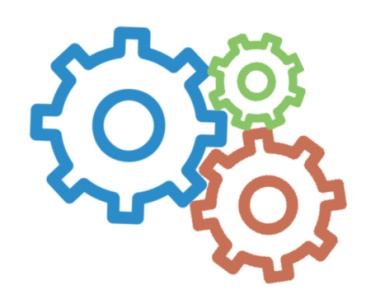 Projecte E3: Apoderament Energètic als centres Educatius
Aprenentatges E3
Compartir coneixement 
Tot allò que hem après pot ser útil per altres persones?
Consciència i sensibilització ambiental L’energia té un gran impacte ambiental
L’edifici és la clau 
On vivim? On estudiem?
Mirada social de l’energia. 
Tothom té accés a l’energia? Tothom fa un bon ús de l’energia?
Anàlisis dels consums elèctrics
Quan i quant consumim? Podem millorar?
Comprensió de la factura energètica
Entenem el que ens diu la factura energètica? Com a persones usuàries on podem incidir?
Treballar en equip
El treball cooperatiu aporta un valor afegit
El confort es pot aconseguir sense malbaratar energia 
Podem viure en confort sense malbaratar energia?
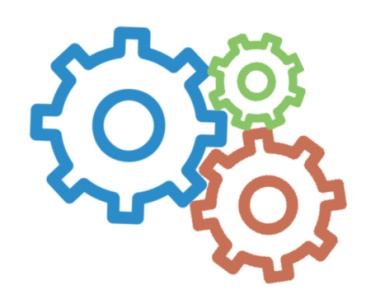 Projecte E3: Apoderament Energètic als centres Educatius
Aprenentatge i servei de l’E3
Auditoria energètica a casa:
S'ha realitzat un monitor energètic i s'ha instal·lat a les llars de l'alumnat.
Objectius: Avaluar el consum elèctric de les llars per poder estudiar possibles millores d’eficiència i apoderar a la família.
Qui:  Alumnat Medi ambient i electricitat
A qui: A les famílies voluntàries sol·licitants d’auditoria energètica
L’agent energètic del barri:
Voluntat d’oferir assessorament energètic al veïnat amb la possibilitat de monitorització  de consums elèctrics
Objectius: Divulgar i apoderar el veïnat en termes energètics
Qui:  Alumnat Medi ambient i electricitat
A qui: A les famílies del barri
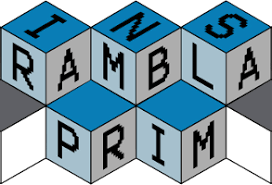 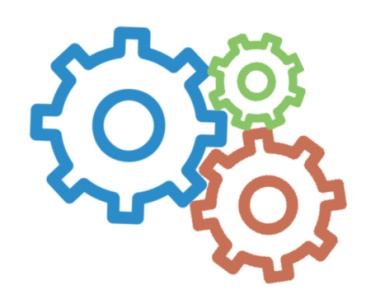 Projecte E3: Apoderament Energètic als centres Educatius
Aprenentatge i servei de l’E3
Consciència energètica:
Simulació un punt d'atenció energètica, sent l'alumnat les persones tècniques i el professorat figura les famílies usuàries. Es planteja a l'alumnat diverses situacions energètiques concretes, les quals sol·liciten una resposta.
Objectius: Conscienciació de la importància de la despesa energètica i com aquesta té una relació directa amb la situació socio-econòmica familiar.
Qui:  Alumnat de 3er d’ESO
A qui: Alumnat i professorat d’altres cursos
Potencial renovable:
En el marc d’un treball de recerca de 1r Batxillerat, s'analitzen les dades recollides a través del monitor elèctric i s'avalua la instal·lació de fotovoltaica.
Objectius: Avaluar dades de consum i evidències sobre la necessitat de la instal·lació de plaques fotovoltaiques al centre.
Qui:  Alumnat 1er de Batxillerat
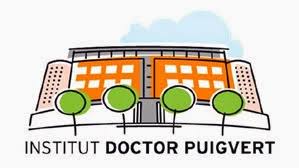 A qui: Centre
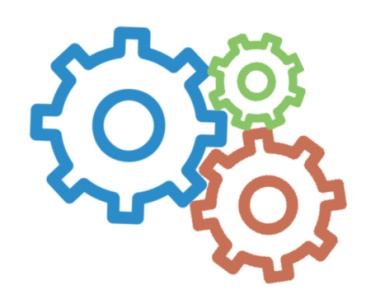 Projecte E3: Apoderament Energètic als centres Educatius
Aprenentatge i servei de l’E3
Senyalètica A+++:
Campanya de sensibilització en la que s’anirà etiquetant totes aquelles accions de millora energètica que es duguin a terme. Fent visibles totes aquelles accions en zones del centre que impliquin un estalvi i una millora del confort.
Objectius: Visibilitzar els canvis generats a través d'un estudi energètic i una conscienciació..
Qui:  Alumnat Batxillerat
A qui: Alumnat i professorat d’altres cursos
Tallers apoderament energètic:
Els tallers es centren en explicar la factura elèctrica i millora d’hàbits de consum. 
S’ofereix  la possibilitat de fer ús d'un dels monitors energètics elaborats per l'alumnat
Objectius: Compartir el coneixement adquirit durant el treball del projecte E3 i apoderar a les famílies del barri
Qui:  Alumnat Batxillerat
A qui: Famílies del barri
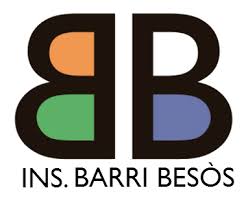 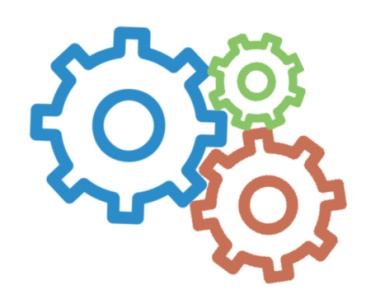 Projecte E3: Apoderament Energètic als centres Educatius
No volem marxar sense dir que....
Per part de l’equip tècnic:
Consciència
Aprenentatge
Reptes
Satisfacció
Millora
Per part del centre :